‹#›
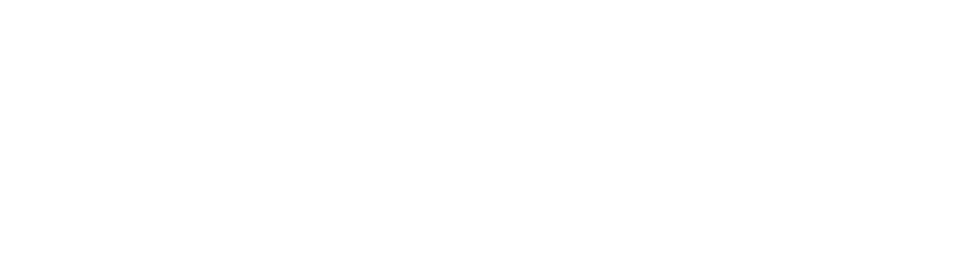 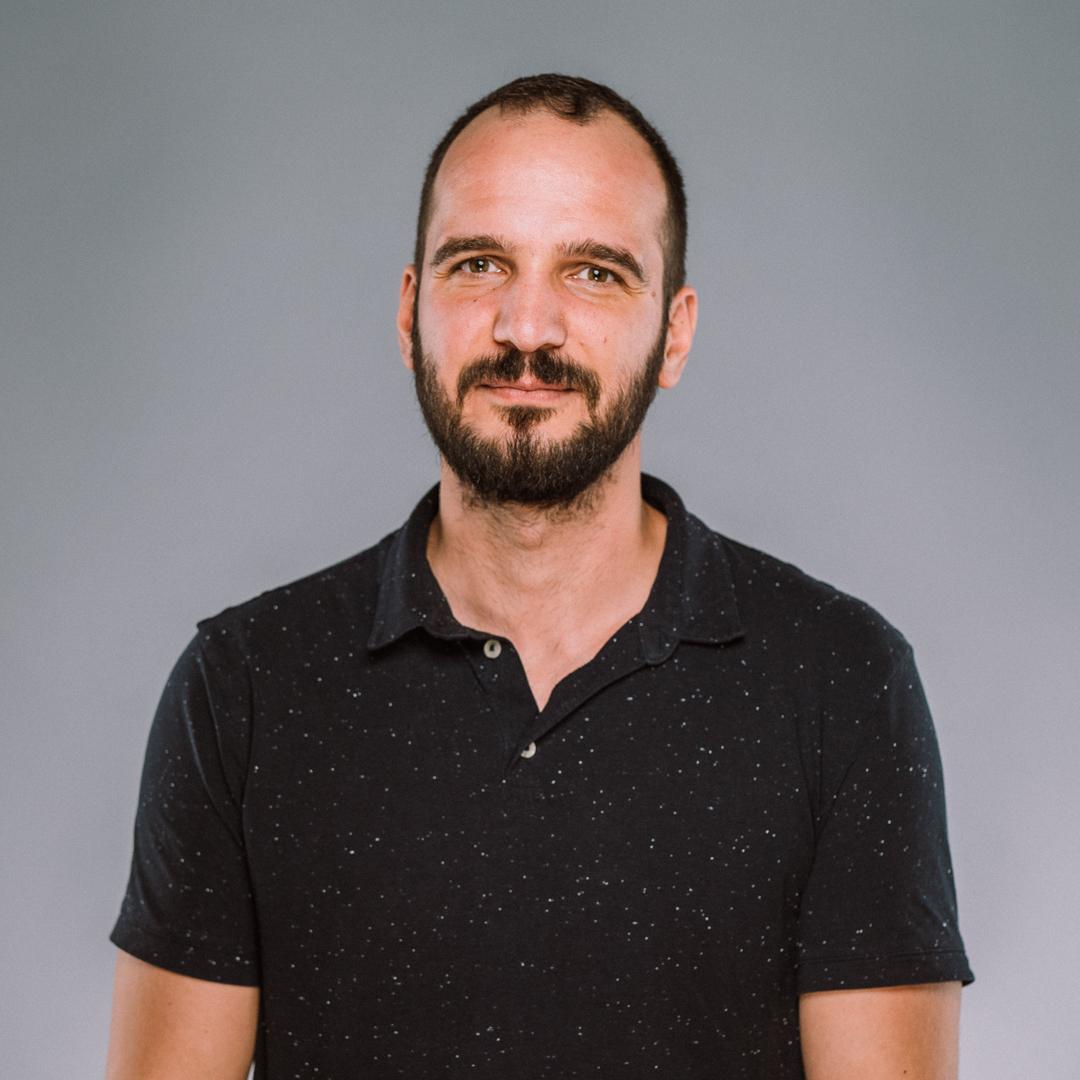 From Monolith to Micro Frontend
Mito Digital
Ferenc MileLead Frontend Developer@HWSW free! – 29.11.2021.
[Speaker Notes: Sziasztok, Mile Feri vagyok a A Mito Digitáltól, ahol hazai és nemzetközi nagyvállalatok számára készítünk digiális felületeket, weboldalakat, appokat, terminálokat – bármilyen frontendet amikkel külső vagy belső felhasználók találkozhatnak.
Jelenleg közel 80 kollégával dolgozunk számos iparág vezető nagyvállalatával, éves szinten nagyjából 1.3 milliárd forintos árbevételt elérve.
Ügyfeleink közé tartozik többek között a Wizz Air, a lottó backend óriás Scientific Games, a Szerencsejáték Zrt, a KH és az NN, a magyar alapítású startup az Antavo, vagy az Auchan Magyarország.
rólam annyit, hogy kb 8 éve foglalkozom frontend fejlesztéssel és mára az egyik legizgalmasabb témát hoztam el a sok közül, ami épp pörgeti a fejlesztő világot. Ez pedig a micro frontend]
‹#›
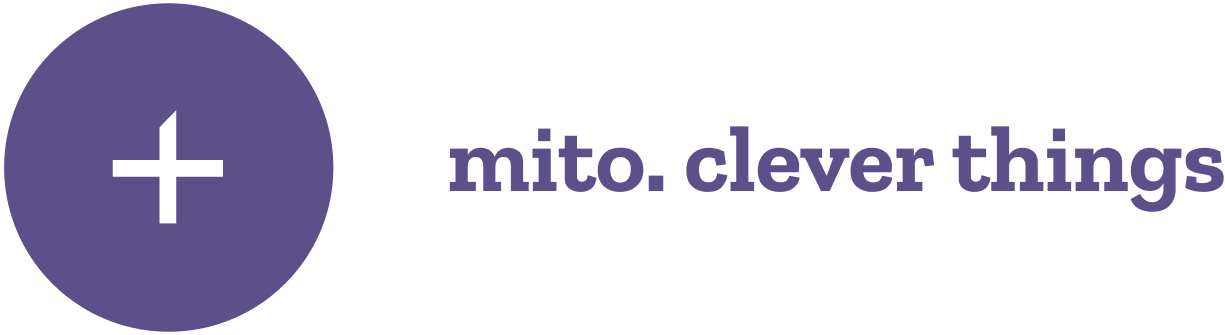 Less cross-cutting concerns
Pros of the Monolith Architecture
Easier debugging and testing
Simple to develop
[Speaker Notes: Kezdjük az alapoktól, a monolith applikációt senkinek sem kell bemutatni, hisz kb mindenki ilyennel indítja a fejlesztői karrierjét. Egy nagy projekt és benne van minden, mint a vasárnapi húslevesben. Megvan a saját előnye, például könnyű kezelni a logolást, a cachelést, a performance monitorozást. Könnyű debuggolni és tesztelni, egyszerű a deploy, hisz általában egy build process van egy pipeline mellé és nem utolsó sorban fejlesztőként sokkal egyszerűbb az onboarding és maga a munkafolyamat is.]
‹#›
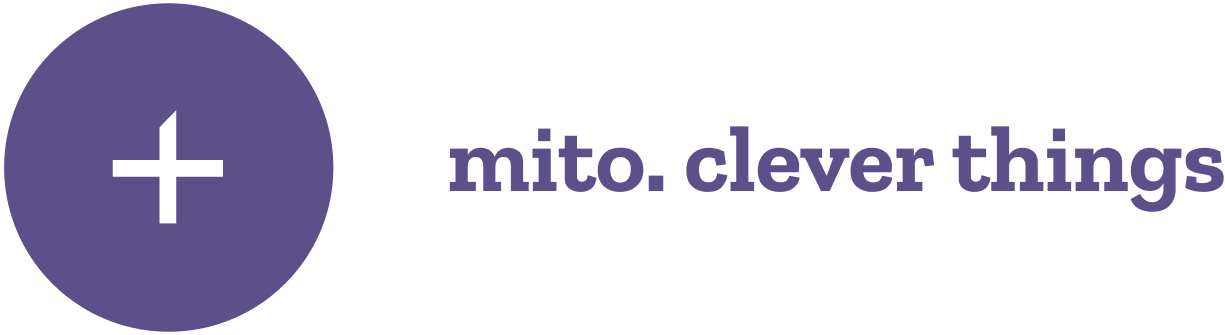 Understanding
Cons of the Monolith Architecture
Making changes
Scalability
New technology barriers
[Speaker Notes: De akkor mi szükség van a micro frontendekre? Miért kell tekerni egyet a jól megszokott, unalmas dolgokon? Mert a monolith appoknak van egy elég erős árnyoldala is, ha már túl nagyra hízott. Például a skálázhatóság csak a teljes kódbázis refaktorával/módosításával elérhető. Nehéz új technológiát becsempészni vagy szimplán csak a main framework major verzió ugrása is hetekbe/hónapokba telhet. Továbbá a release process is félelmetesen hosszú tud lenni, még akkor is, ha csak egy hotfixet szeretnénk kirakni, hiszen a build a teljes appot lefordítja és mindent tesztelni kell.]
‹#›
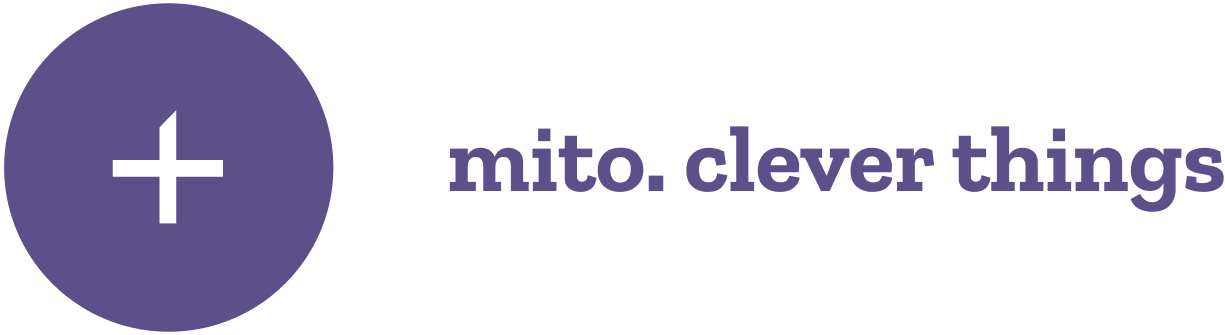 Independent components / teams
Pros of the Micro Frontend
Better Scalability
Flexibility in choosing the technology
The higher level of agility
[Speaker Notes: Gyakorlatilag a monolith applikációk nehézségei miatt lett élettere a micro frontend megközelítésnek. A független, önállóan működő komponenseknek saját buildjük és pipelinejuk van, egy komponens hiba nem tudja megölni az egész appot és új featureök deployolása is piszok egyszerű. A független komponensek miatt egyszerűbb a skálázhatóság és a technológia stackben sincs limitáció. Ha valami refaktort igényel vagy verzió váltást, akkor megírod komponensenként és tádá, kint is van prodon.]
‹#›
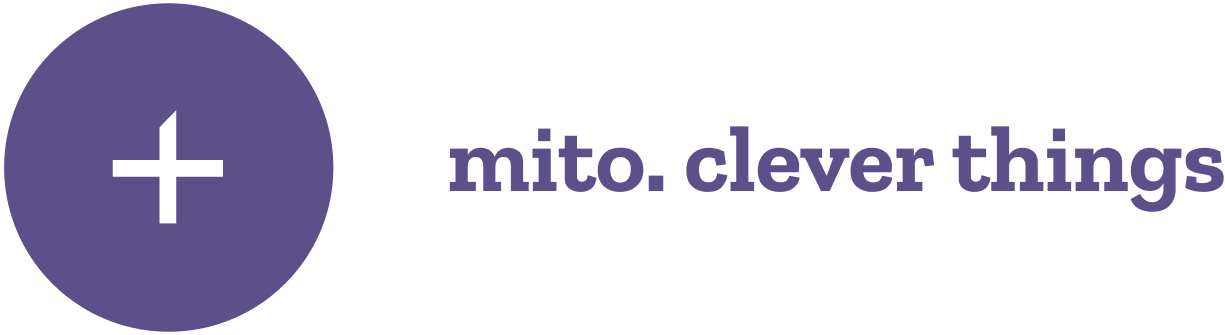 Extra complexity
Cons of the Micro Frontend
System distribution
Cross-cutting concerns
Testing
[Speaker Notes: Nyilván ennek is megvannak a saját árnyoldalai, például a basic FE infrastruktúrát viszonylag időigényes megálmodni és kitalálni. A Sok modul miatt szükség van egy profi devops engineerre, aki segít abban, hogy értelmesen legyen kialakítva a pipeline infrastruktúra és a tesztelés is viszonylag komplexebb ebben a környezetben, hiszen teszt környezetek és prod nézhet ki teljesen eltérően a sűrűbb változások miatt, így kicsit máshonnan kell megfogni a QA-knak a dolgot.]
‹#›
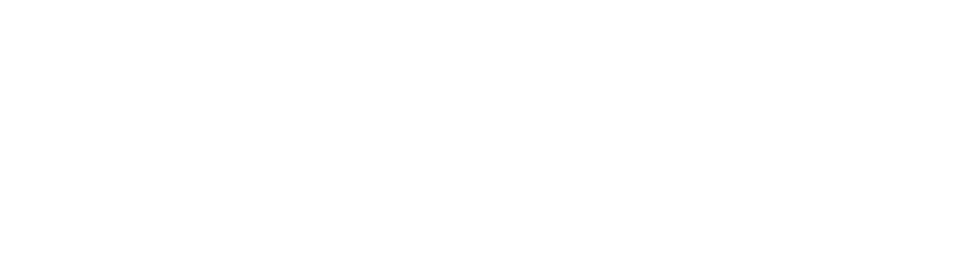 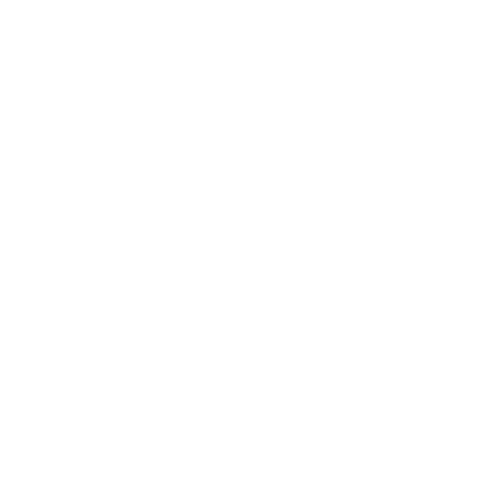 So which one do we need?
Well, – not much to our surprise – the choice between the Monolith Architecture and the Micro Frontend depends on the business and technical environment.
[Speaker Notes: de honnan tudom, hogy melyikre van szükségem? Alapvetően elég egyszerű a mérlegés az ajánlásokat tekintve. Ha kis csapatod van, viszonylag kicsi kódbázissal, max pár száz komponenssel és egyszerű business logikával, továbbá nincs több heted/hónapod magabiztos tudást szerezni a micro frontend témában vagy pénzed felbérelni egy ilyen szakembert, akkor a válasz monolith. Viszont, ha több csapatod van, ezres nagyságrendű komponens mennyiséggel, complex business logikával és folyamatosan problémát okoz a skálázhatóság és performancia. Akkor jó irányba nézelődsz a micro frontendel kapcsolatban.]
‹#›
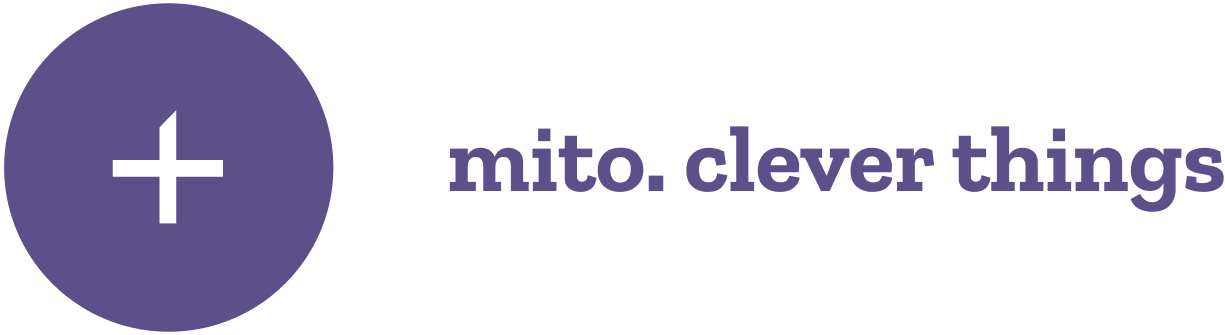 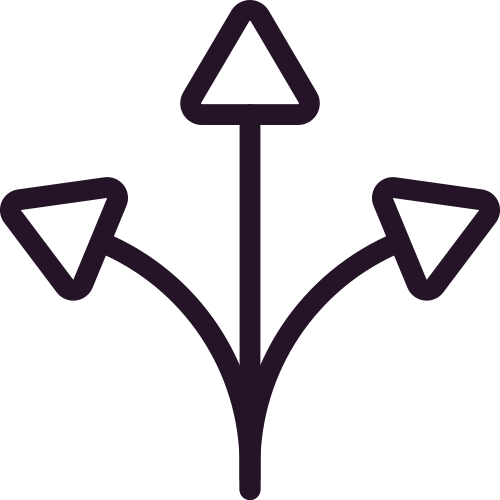 What was our choice?
We’ve faced a good number of the “Cons of the Monolith Architecture” list items, while maintaining one of the leading ecommerce portals of the region.
[Speaker Notes: Eddig volt az elmélet.
Most az életből hozok egy példát. Hasonló cipőben találtuk magunkat. Vezető nemzetközi ecommerce oldal, több milliós napi látogató, 2000+ front end komponens, 12 frontend fejlesztő, több hónapos major verzió váltások, folyamatos performancia kihívások, időközben megváltozott A/B testing igények és lassú release folyamatok miatt a monolith architectúra már nem volt járható út. Tudtuk, hogy léteznek micro frontend alapú alkalmazások, tudtuk, hogy van több kompetens csapatunk, de valódi tapasztalatunk nem volt ezeknek az üzemeltetésében. Így indult egy több, mint fél éves journey az új infrastruktúra kialakításában, amin most átvezetlek egy kicsit benneteket.]
‹#›
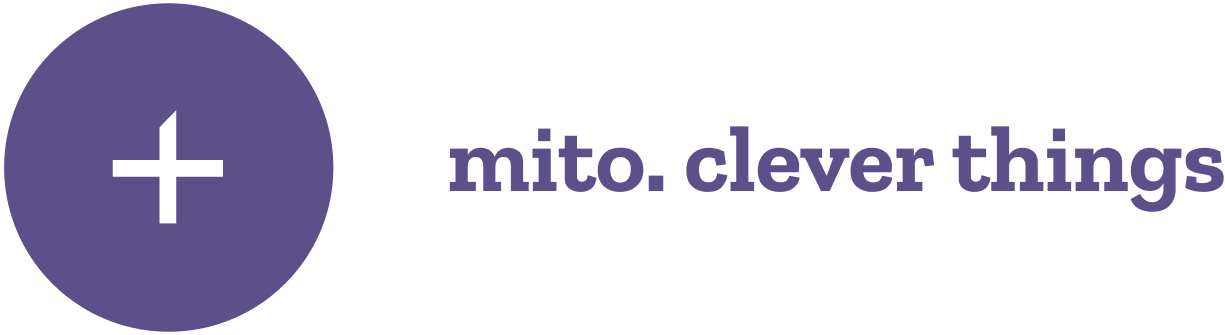 Slice up the app
[Speaker Notes: Hogyan kezdtük el, mi legyen egy micro frontend komponens? A felosztásra nincs egyértelmű válasz. Ész nélkül nekiugrani azzal a megközelítéssel, hogy ezt is A/B tesztelni akarjuk, legyen külön releaselhető, meg ezt is meg ezt is nem jó irány, mert az lesz a vége, hogy van 100+ micro frontend repod és már ahhoz külön katalógus kell majd, hogy megtalálj egy labelt. Helyette inkább a pragmatikus megközelítést ajánlom. Találjunk egy egységet, ami megéri a saját csomagját. Például vegyünk egy sima ecommerce oldalt alapul. Az eladó dolgok listája legyen külön csomag? Valószínűleg igen. Az értékelések legyen külön csomag? A kosár legyen külön csomag? Valószínűleg igen.]
‹#›
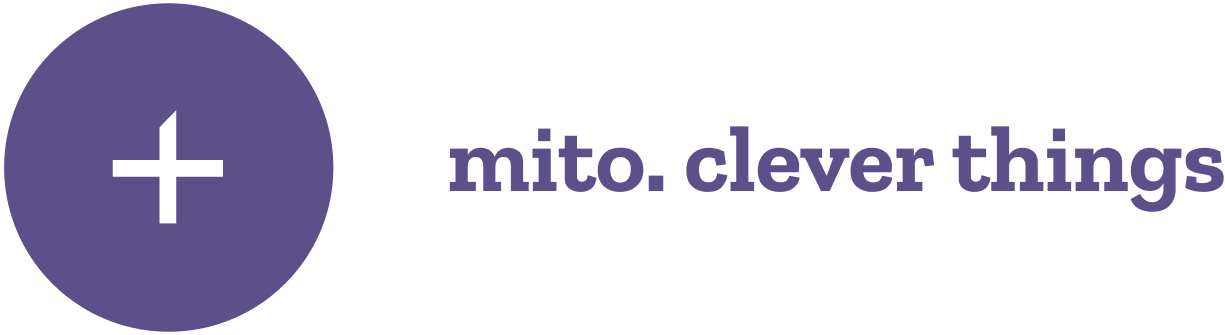 Orchestrate ‘em all
[Speaker Notes: Ezaz, megvagyunk a felosztással, de mit kezdünk most ennyi repositoryval? Első körben szükségünk van egy main applikációra, álnéven layout manager vagy orchestrator. Ennek annyi a dolga, hogy kezeli a top level flowkat/routingot és betölti az adott main micro frontend  komponenseket. Semmi mást. Ne legyen benne komplexitás, tényleg csak annyi, hogy itt a header, footer és a main content. Innen már az adott content komponens feladata, hogy feltöltse saját magát a megfelelő komponensek megfelelő verziójával.]
‹#›
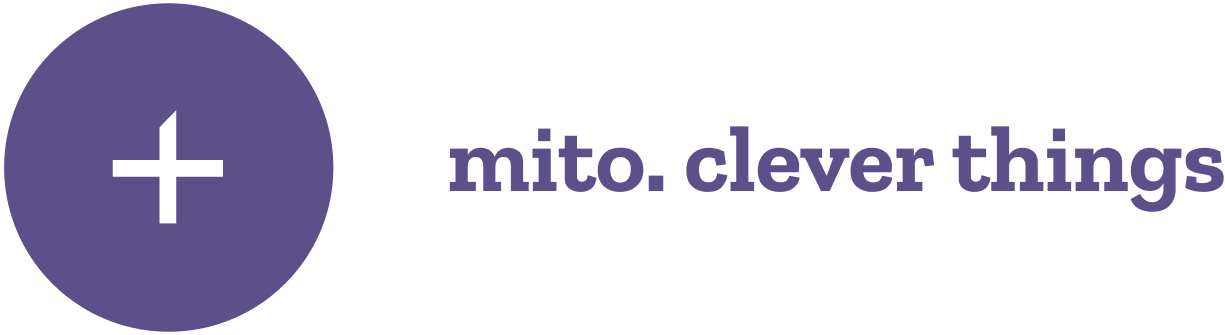 Fill in with the right ones
[Speaker Notes: Honnan tudja a rendszer, hogy melyik a jó verzió? Általában készül egy registry, amibe a micro frontend komponensek regisztrálva vannak az összes elérhető verzióval és az aktuálisan használandó verzió pedig meg van jelölve egy stable vagy más flaggel. Kb úgy kell elképzelni, mint githubon egy bármilyen csomag release ciklusát.]
‹#›
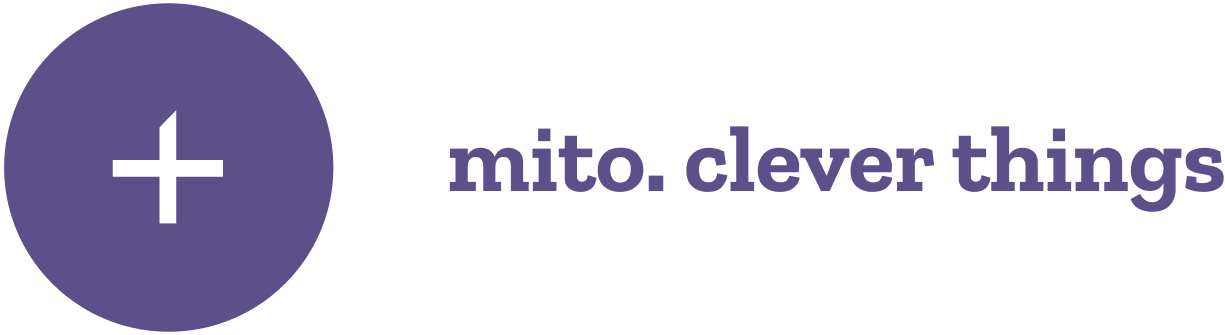 Brace yourself forA/B testing
[Speaker Notes: ha már megvan a megfelelő komponens, akkor legyen egyből több is belőle. jön a business userek kedvence, az áb tesztelés. nem csak labelt ab tesztelünk, hanem egy komplett flowt is. az áb tesztelés kérdése így viszonylag egyszerű lett a registry modul és egy közbenső tool használatával. (pl launchdarkly), ahol az adott tool egyszerűen csak kicseréli a registry értékét egy másik ott beállított variánsra. Így simán elérhető, hogy az emberek 33%-a kapja a defaultot, 33%-a az a variánst és 33%-a a b variánst. Ezeknél a git tag-elt commitokra hivatkozunk, így a build alatt minden variáns is lefordul a pipelineban.]
‹#›
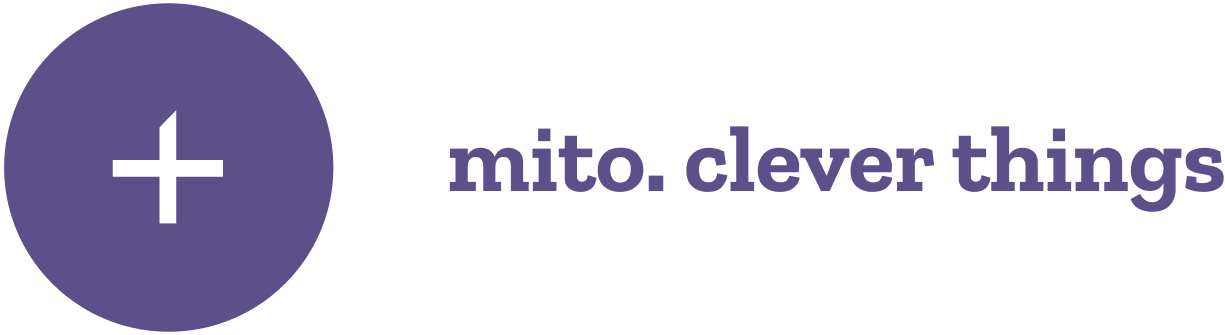 Centralize the API calls and the store
[Speaker Notes: A sok szerteágazó komponens, ne aprózza el az egész rendszert, ezért a backend APIk és state/store management kérdést mi úgy valósítottuk meg, hogy van egy core store modul, amibe egybe vannak gyűjtve a BE endpointok kb egy collectionként. Ezeket az endpointokat bármelyik micro frontend komponens meg tudja hívni dispatch/subscribe elven és az endpointok értéke pedig automatikusan bekerül a storeba. Maga a core store nem módosítható, de mindegyik komponens olvashatja, plusz létrehozhatnak saját prefixelt store modulokat, ahol kényük-kedvük szerint annyi actiont/gettert használnak, amennyit akarnak.]
‹#›
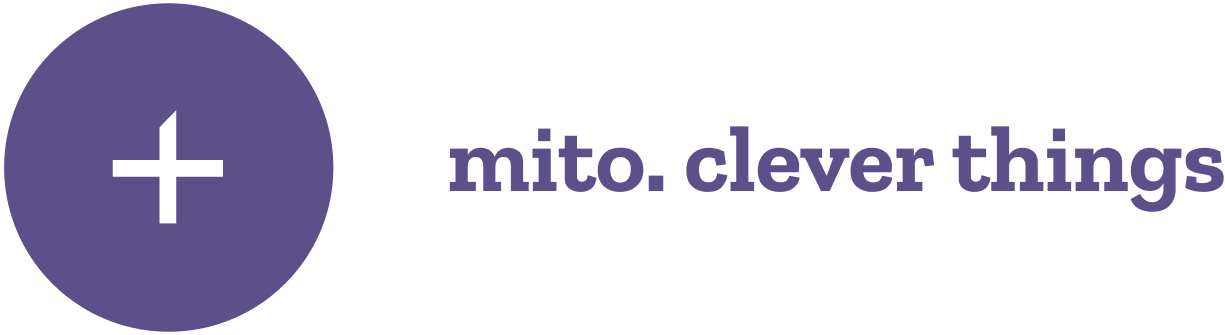 Shake off the overhead
[Speaker Notes: Ezen felül beszéljünk még a shared styleguide és coding standardakről, hiszen ha ez nincs lefedve, akkor rettenet overhead generálódik, amit jelenleg úgy oldunk fel, hogy in-house default styleguideot használunk storybookba kiszervezve, amit elér a business ux/design részleg is és közös coding standardeket pedig kiszervezzük egy belső NPM csomagba. amit minden modern code hosting tool (azure devops, gitlab) képes támogatni, szóval a legtöbb közös dolgot használjuk szépen kvázi npm-ként.]
‹#›
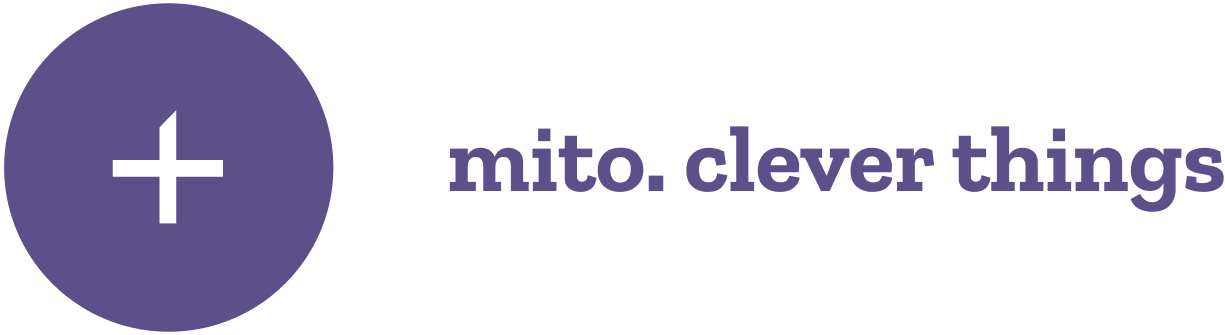 Follow the flow
[Speaker Notes: Tök jó, hogy majdnem kész vagyunk, de hiányzik a ragasztó, amitől tényleg élesbe is kerül az egész. Github flow, gitflow? hogyan jutunk el végül prodra? Több féle branchinget és release managementet is kipróbáltunk a folyamat során, de csak egynek nem volt hátulütője a valós folyamatban, ez pedig a Github flow. Ami jelenleg úgy néz ki, hogy ha a QA engineer elfogadta az adott verziót, akkor az adott micro frontenden git tag kerül az elfogadott és completelt pull requestre és ez a git tag pedig bekerül a korábban emlegetett Micro FE registrybe, mint stable verzió. Amint frissült a registry, az beindít egy pipelinet és az éppen frissült micro frontend csomagunk elindul prod környezetre. Ha a pipeline tesztjei hiba nélkül lefutottak, akkor a komponensük pár percen belül ki is kerül a nagyközönség elé és mi pedig nagyon boldog fejlesztők leszünk.]
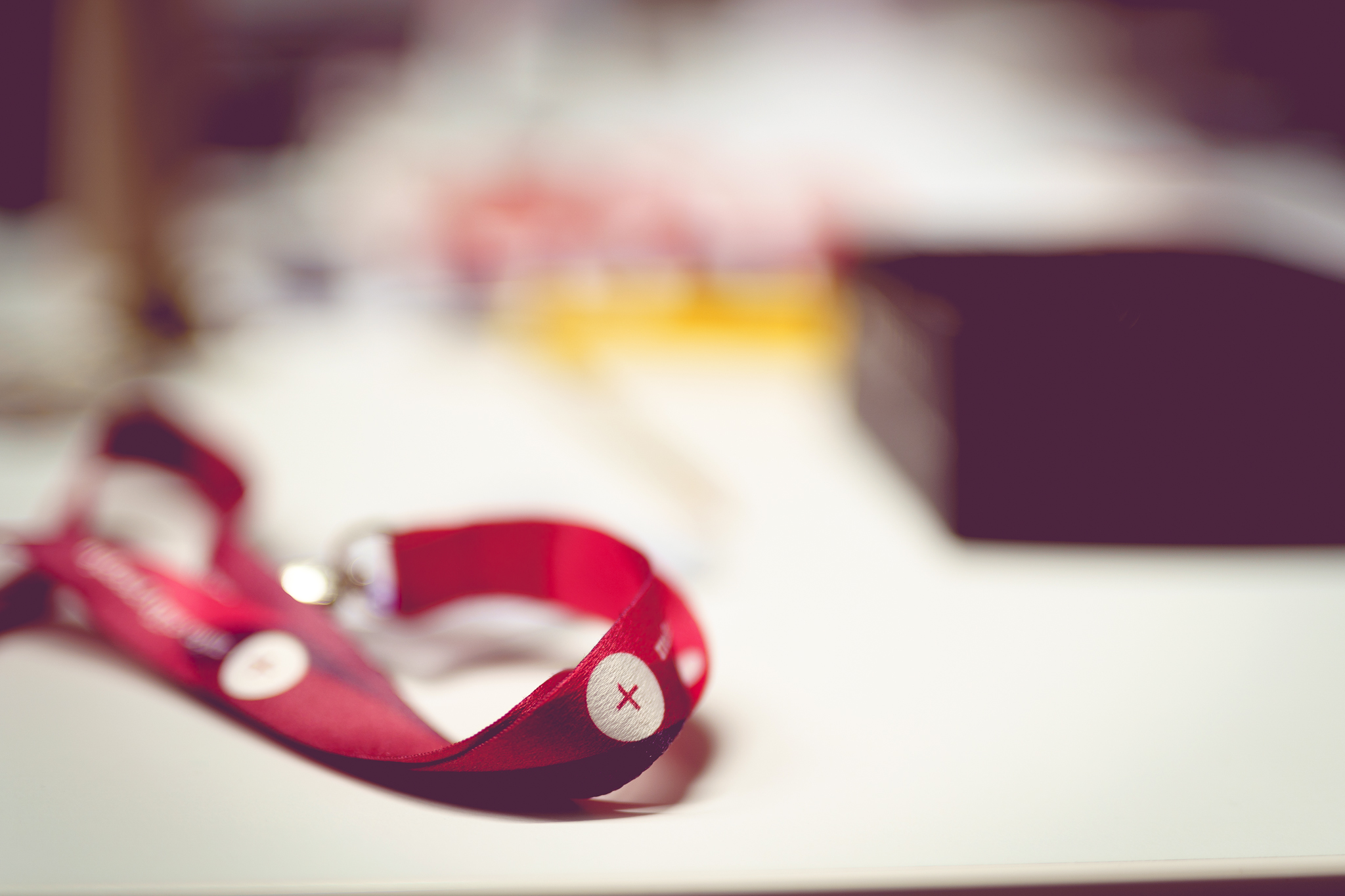 ‹#›
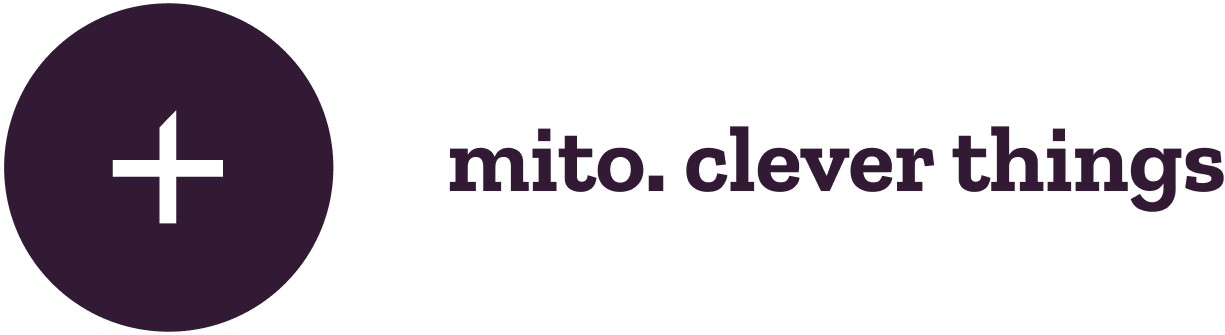 Goodbye and thanks for all the fish
.f.mile@mito.hu.
[Speaker Notes: Nagy vonalakban ennyi volt a high level micro frontend kalandunk, remélem sikerült egy általános képet kialakítanom erről a viszonylag új és rettegett témakörről. Ha bármi kérdésetek van ezzel a topiccal kapcsolatban, akkor keressetek bátran és ha tudok, akkor szívesen válaszolok is. Sziasztok!]